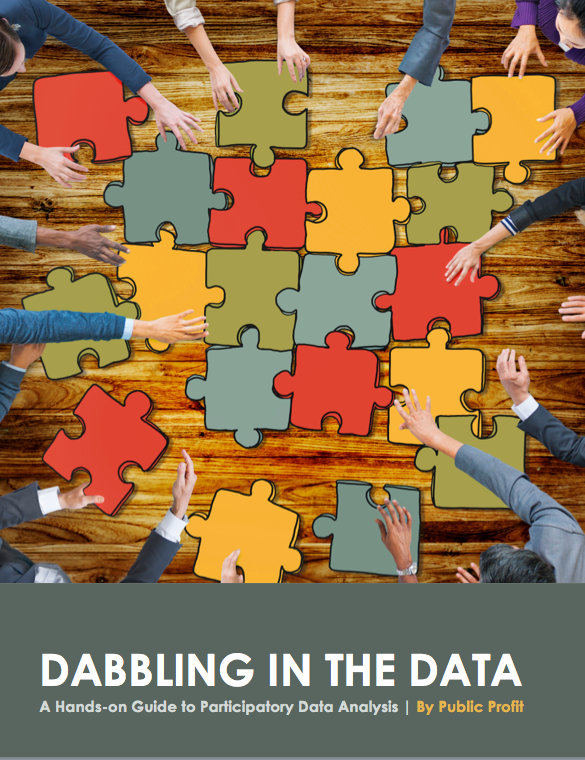 Dabbling in the Data
Summer Matters Leadership Conference
Stephanie Kong & Jessica Manta-Meyer | January 2016
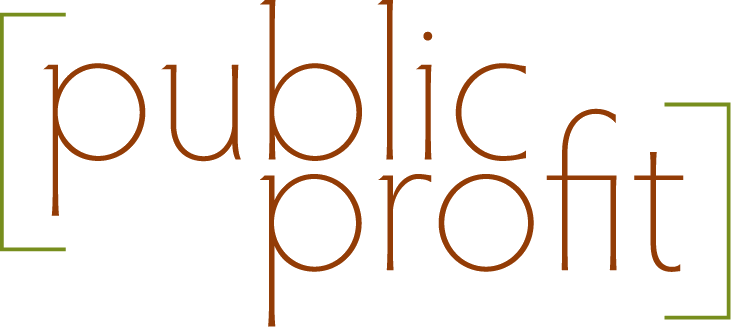 Today!
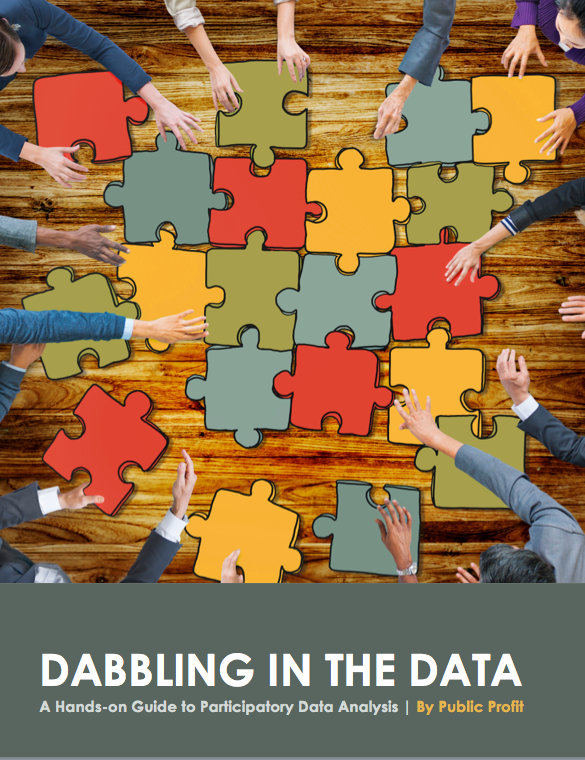 Hands-on practice with data analysis

Inside our guide

Applications to your work
In the Guide…
Spotlight Activities
Mind the Gap
Yarn Slope Graph
Magic Quadrant
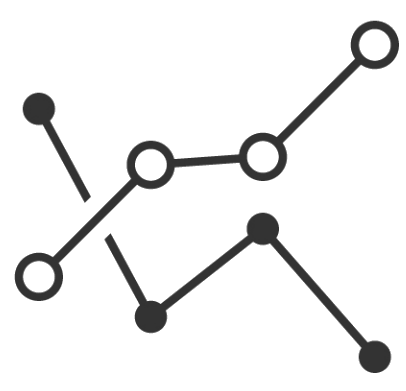 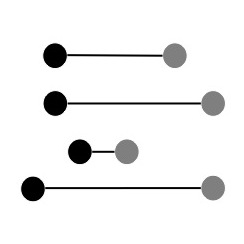 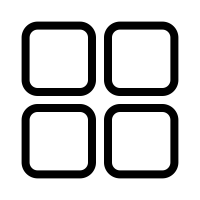 Mind the Gap: Sample Data Set
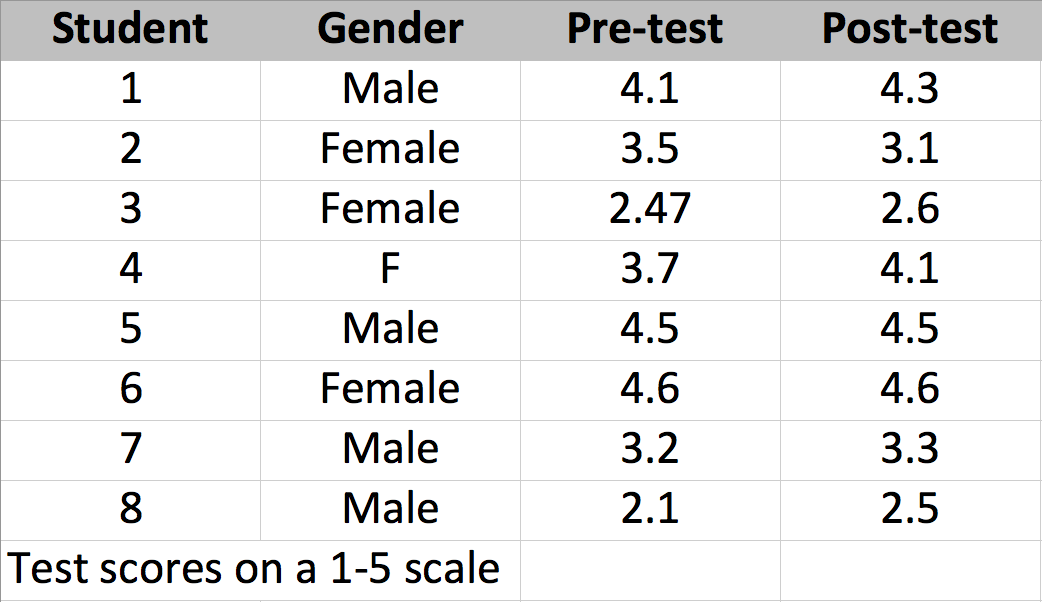 Mind the Gap: Ready, Set…
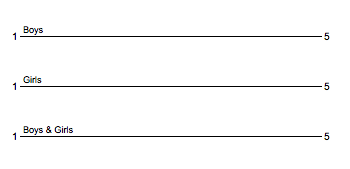 Mind the Gap: Analyze!
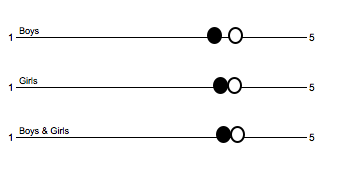 Mind the Gap: Practice
Yarn Slope Graph: Sample Stories
Corey’s Craft Camp
Best Program Ever!
Play in the Park
Magic Quadrant: Example
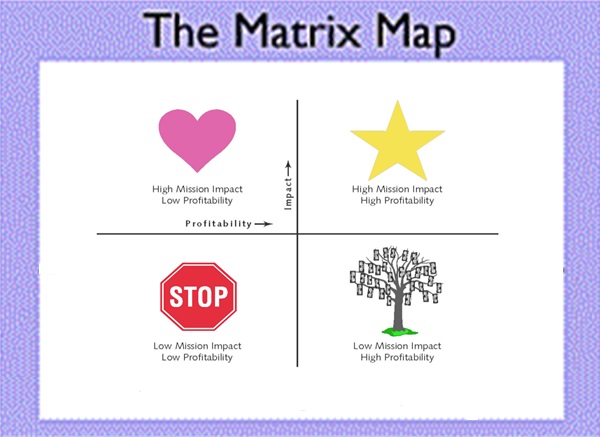 Magic Quadrant: Practice
Goal: 
Give youth more leadership opportunities in program.

Potential Solutions:
Have youth do icebreakers
Send all staff to Youth Works Methods workshops
Observe all staff and give them a sticker for every time you see them let youth lead
Buy more books on leadership
…
…
…
Effort
Impact
Data Analysis in 3…2..1…Blast Off!
How might these approaches be useful in your work?
What is the activity you’re most excited about to bring back to your team?
Thanks & Keep in Touch!
Stephanie Kong|  stephanie@publicprofit.net

Jessica Manta-Meyer|  jessica@publicprofit.net

	www.publicprofit.net  |  510.835.1669
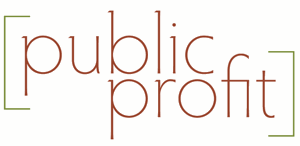